Vocab!
axe
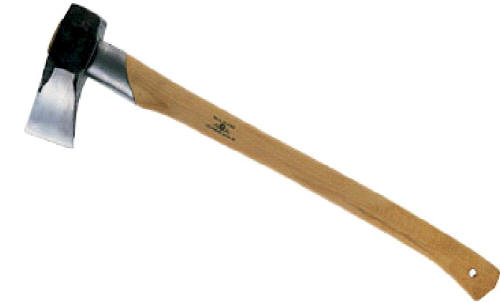 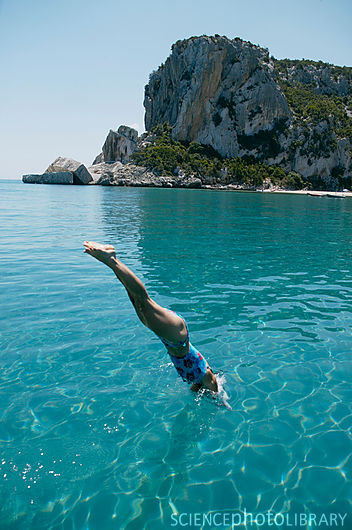 to dive
to drop
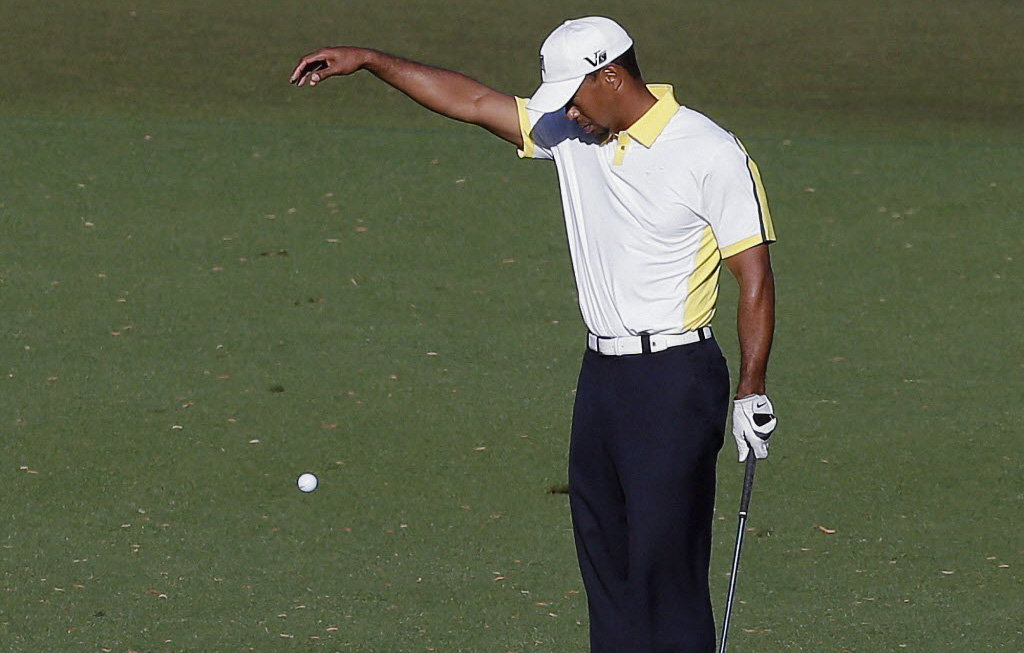 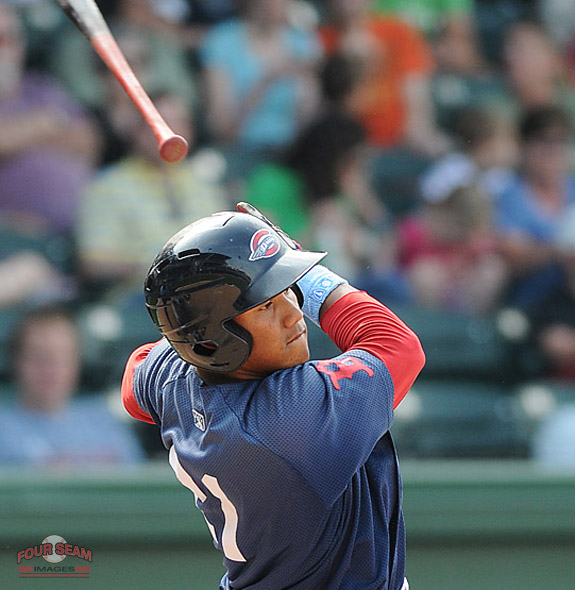 to slip
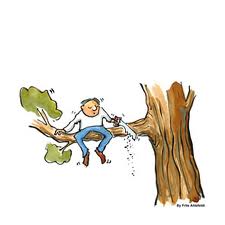 foolishly
left?
right?
or
to dive
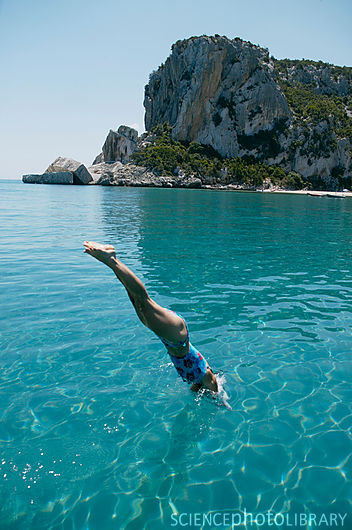 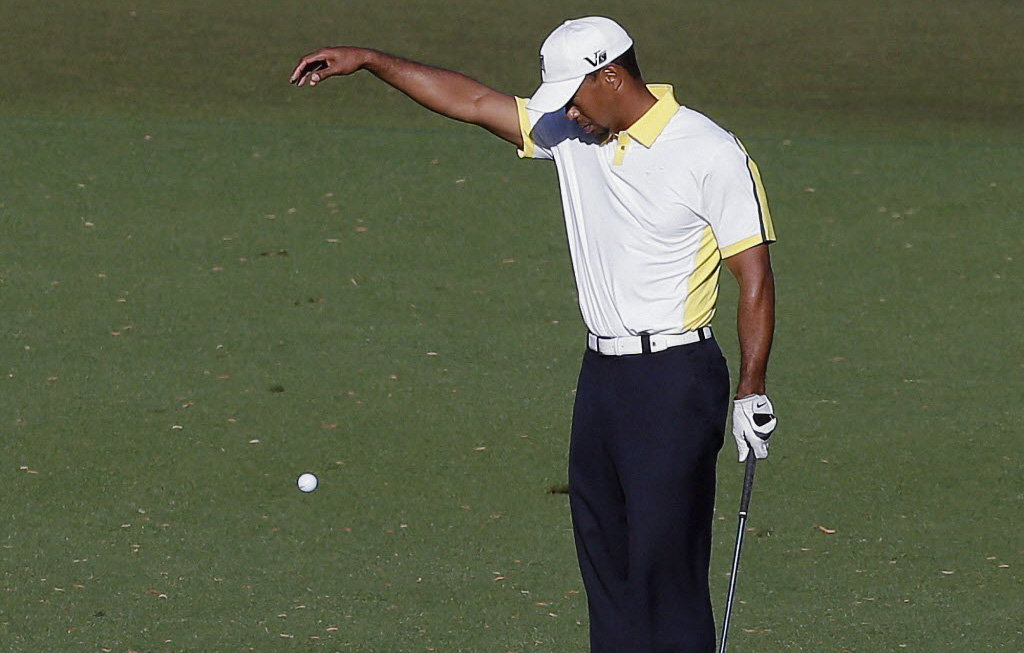 axe
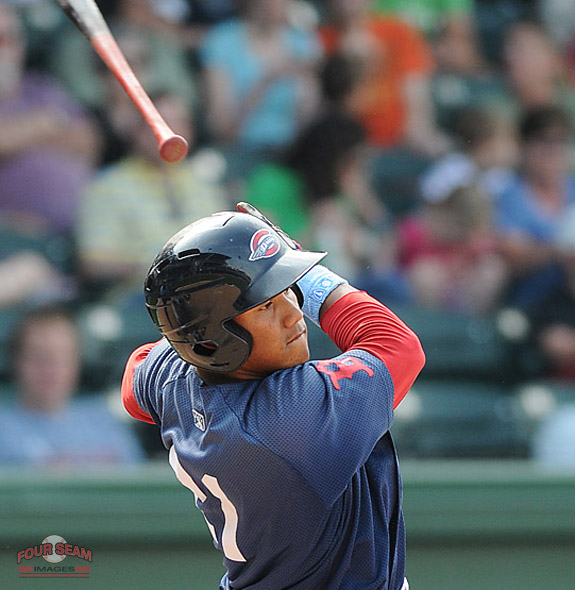 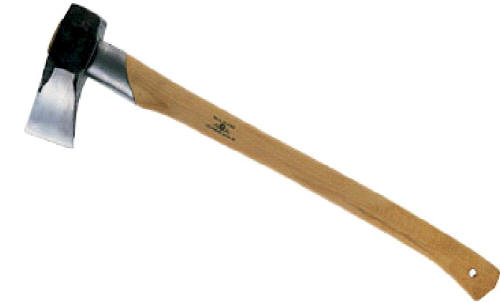 foolishly
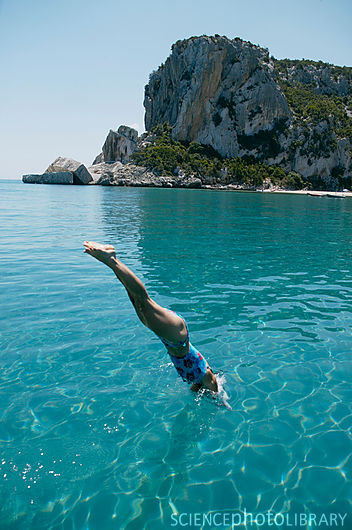 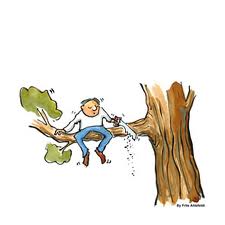 to drop
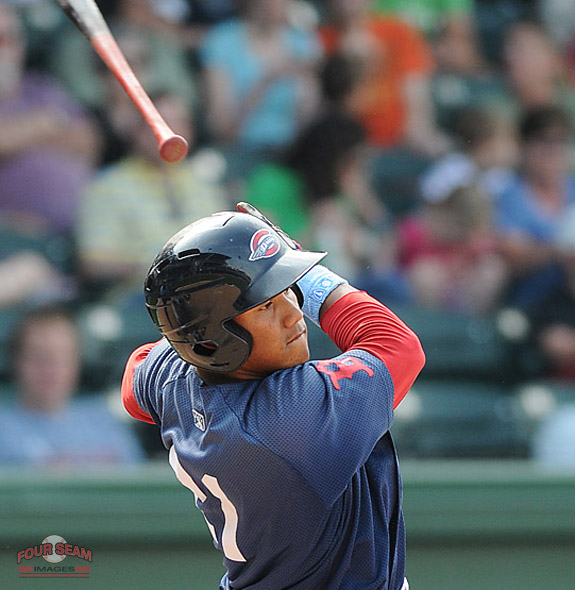 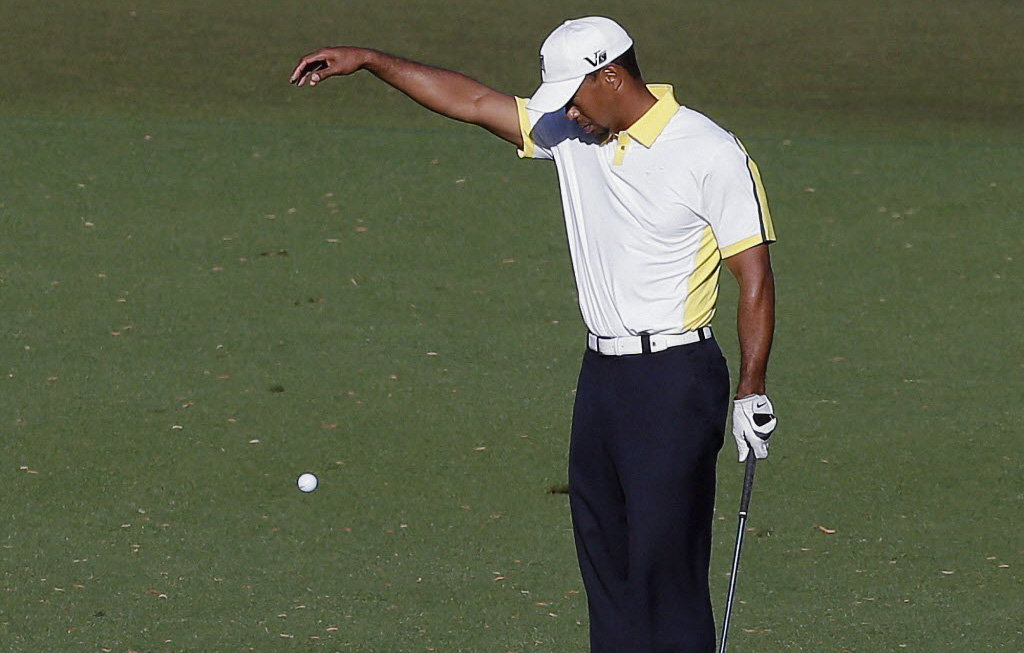 to slip
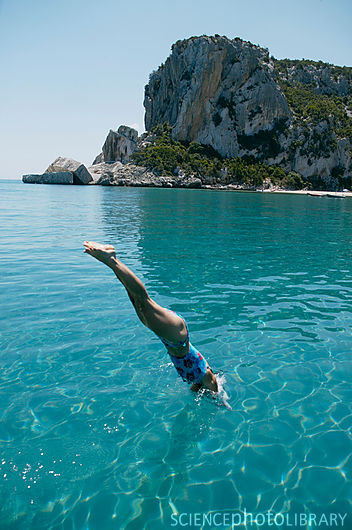 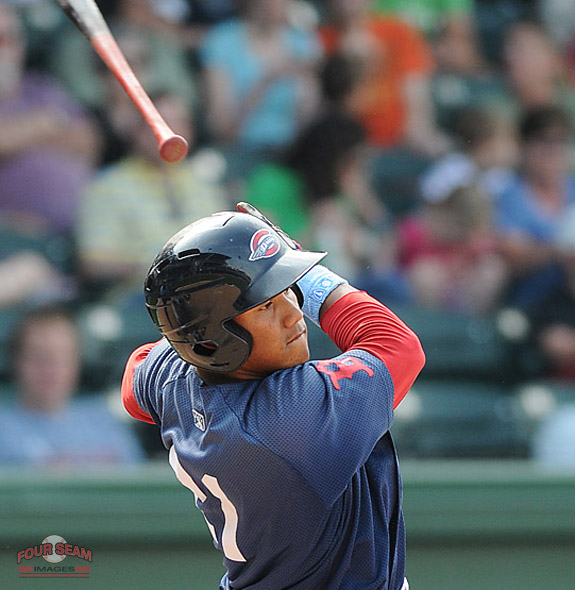 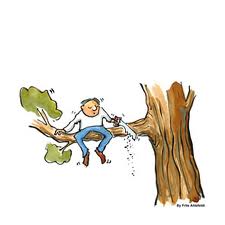 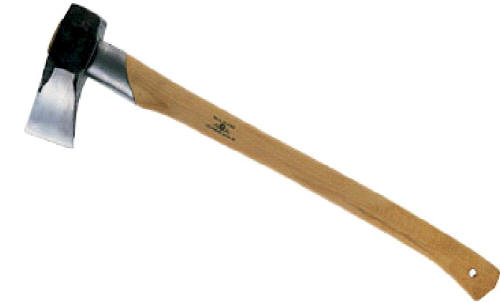 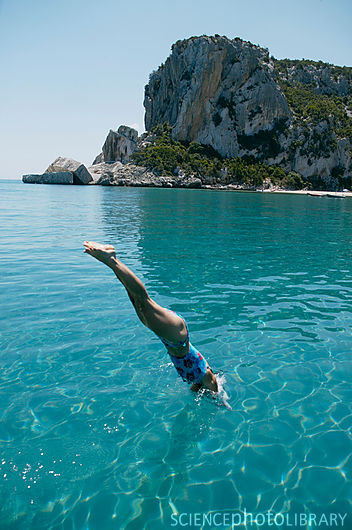 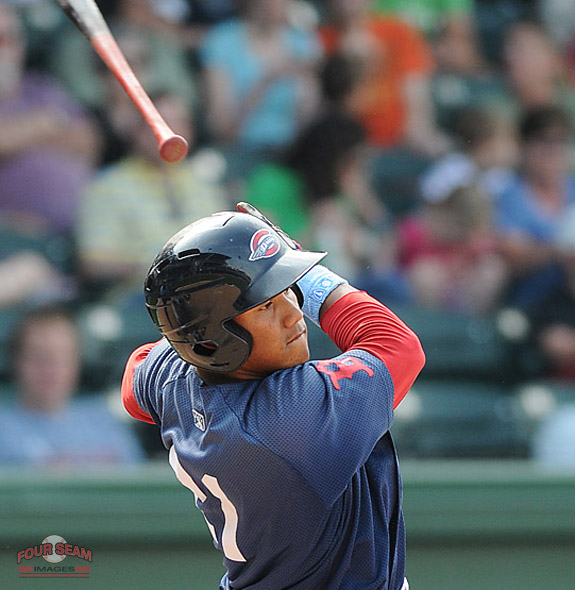 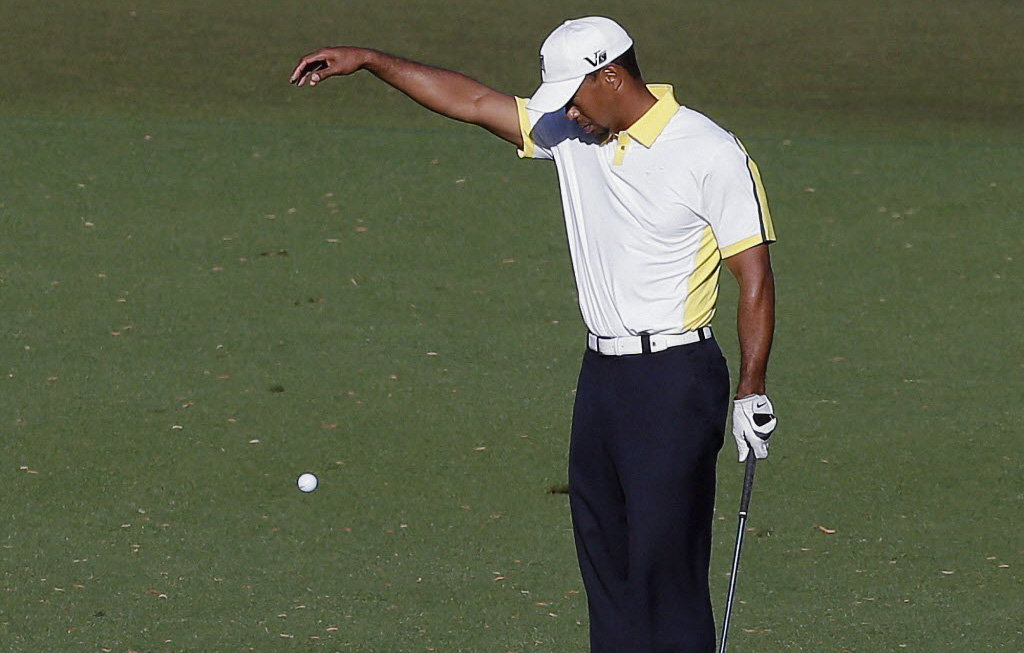 Good Job!
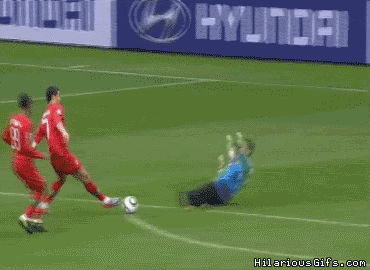